Fig. 1: Recommendations for writing clear language from Plain English at a Glance (Smith and Wallace, n.d.).
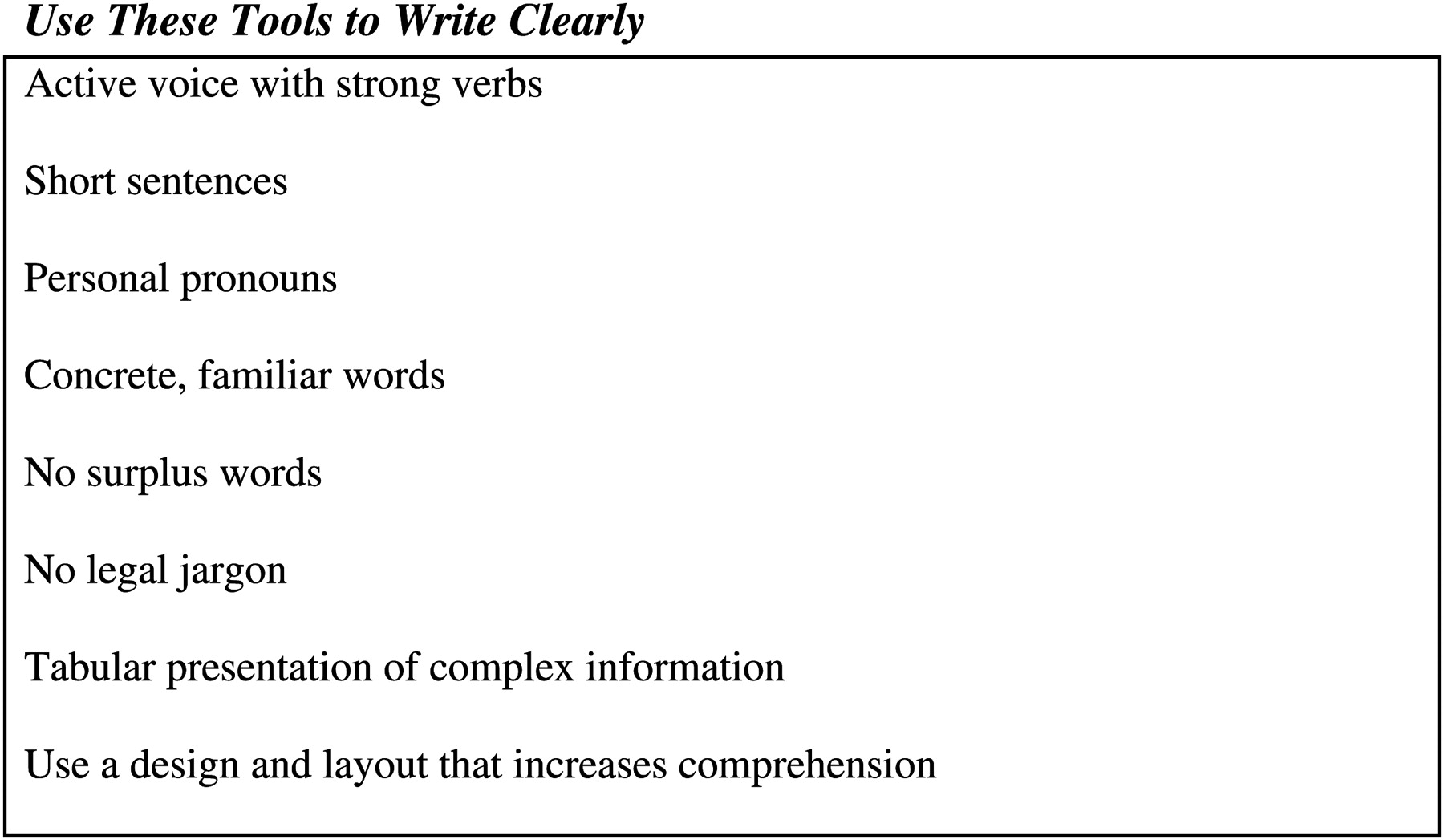 Health Promot Int, Volume 26, Issue 3, September 2011, Pages 338–350, https://doi.org/10.1093/heapro/daq075
The content of this slide may be subject to copyright: please see the slide notes for details.
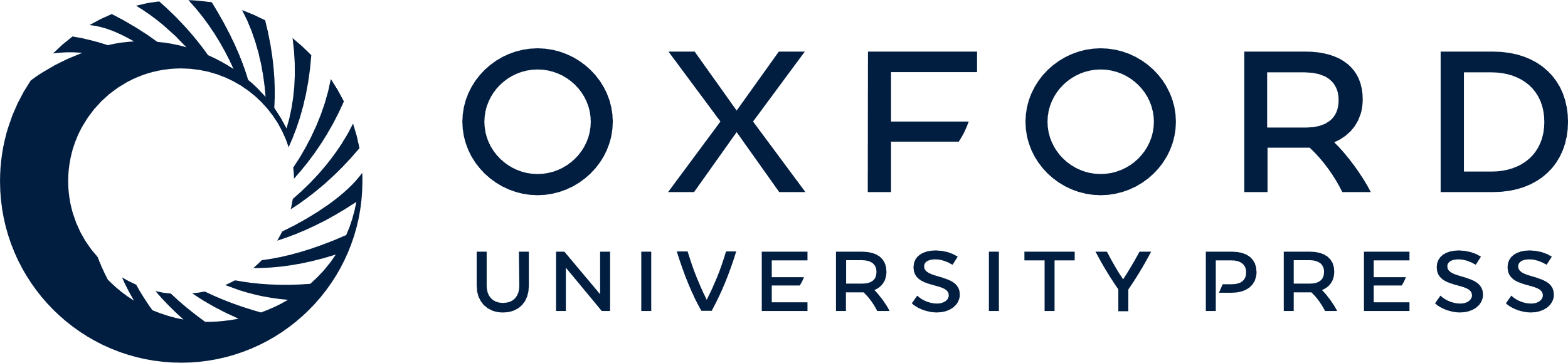 [Speaker Notes: Fig. 1: Recommendations for writing clear language from Plain English at a Glance (Smith and Wallace, n.d.).


Unless provided in the caption above, the following copyright applies to the content of this slide: © The Author (2010). Published by Oxford University Press. All rights reserved. For Permissions, please email: journals.permissions@oup.com]
Fig. 2: Simplifying the peanut butter contamination text from the U.S. Food and Drug Administration (FDA) web page on ...
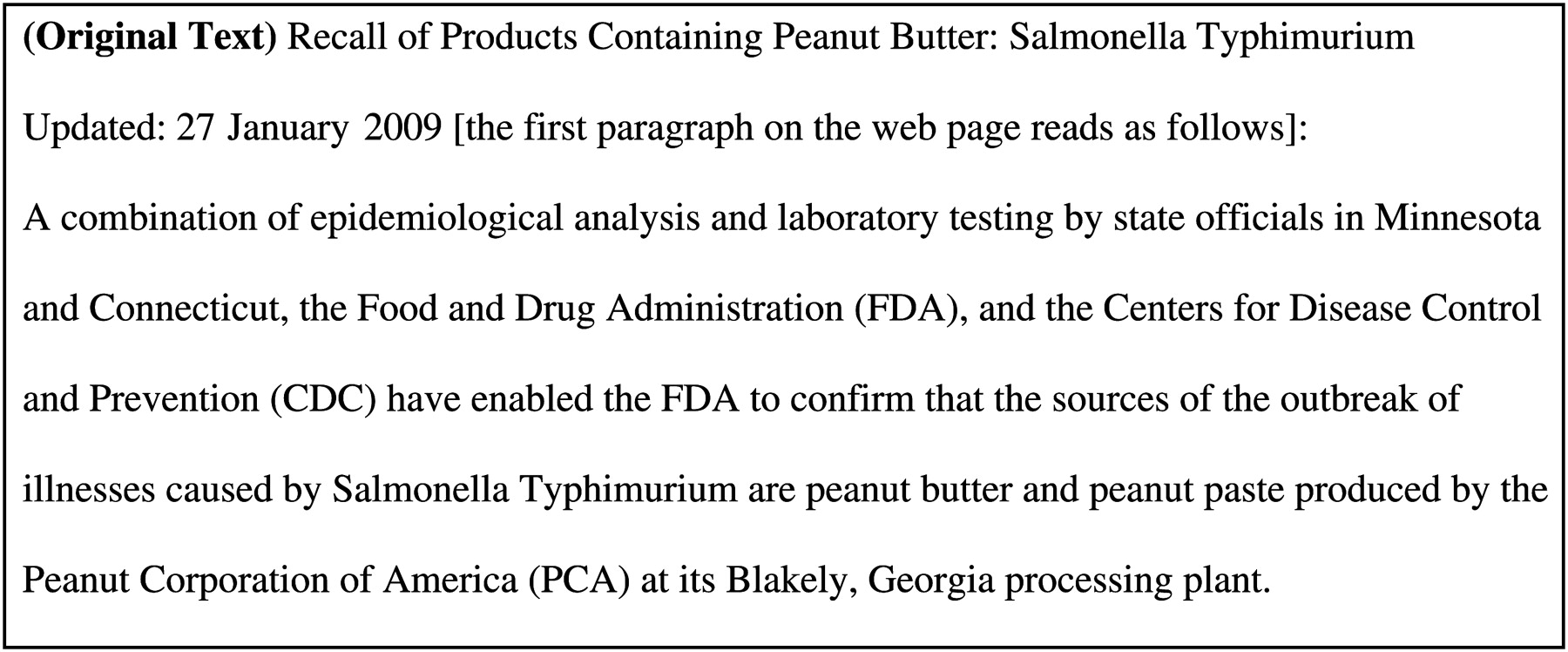 Health Promot Int, Volume 26, Issue 3, September 2011, Pages 338–350, https://doi.org/10.1093/heapro/daq075
The content of this slide may be subject to copyright: please see the slide notes for details.
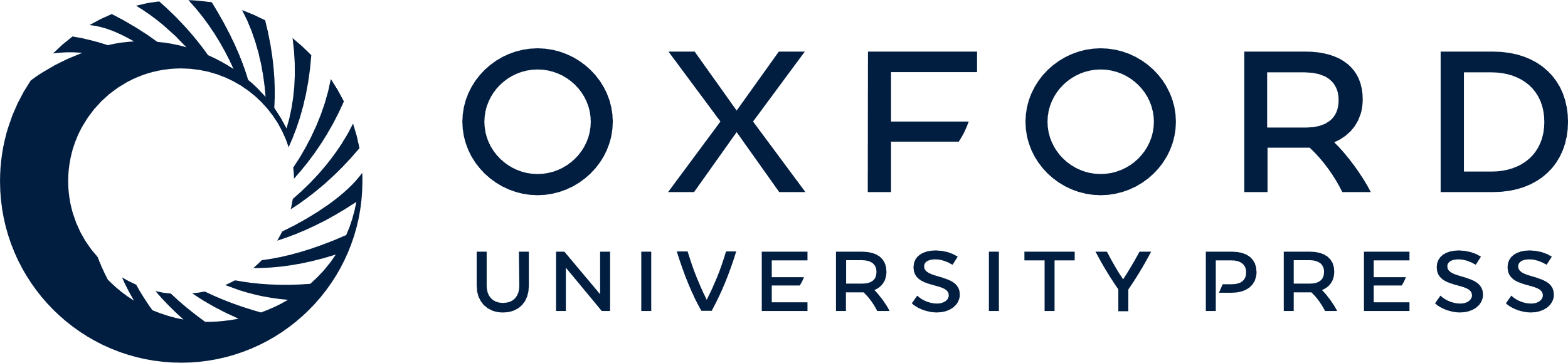 [Speaker Notes: Fig. 2: Simplifying the peanut butter contamination text from the U.S. Food and Drug Administration (FDA) web page on salmonella and peanut products (U.S. Food and Drug Administration, 2009).


Unless provided in the caption above, the following copyright applies to the content of this slide: © The Author (2010). Published by Oxford University Press. All rights reserved. For Permissions, please email: journals.permissions@oup.com]
Fig. 3: Standard and usual simplification using simple vocabulary and simple sentences.
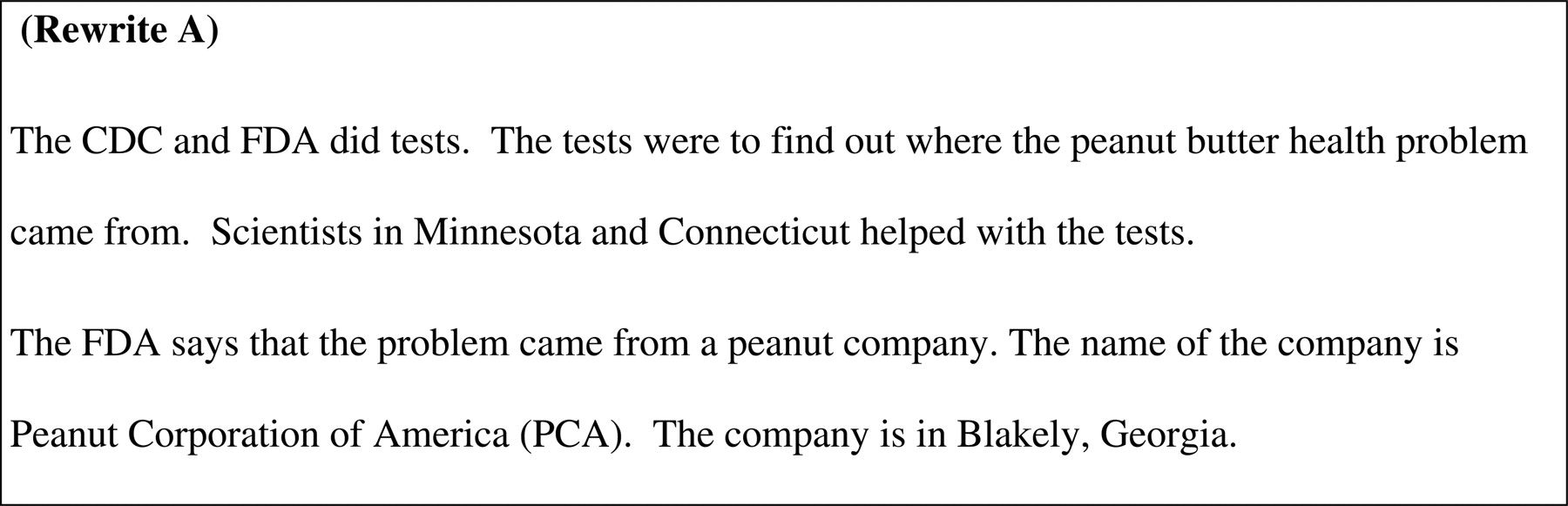 Health Promot Int, Volume 26, Issue 3, September 2011, Pages 338–350, https://doi.org/10.1093/heapro/daq075
The content of this slide may be subject to copyright: please see the slide notes for details.
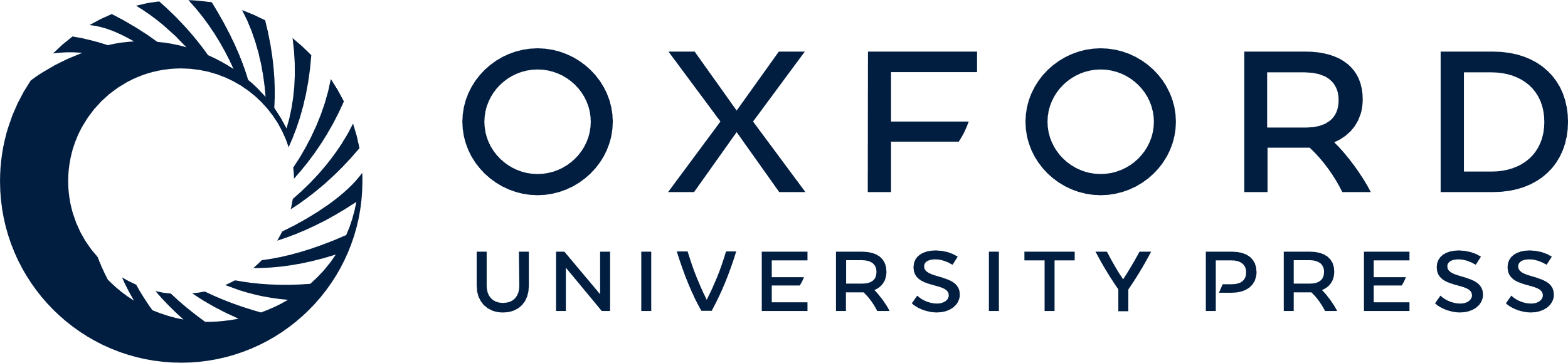 [Speaker Notes: Fig. 3: Standard and usual simplification using simple vocabulary and simple sentences.


Unless provided in the caption above, the following copyright applies to the content of this slide: © The Author (2010). Published by Oxford University Press. All rights reserved. For Permissions, please email: journals.permissions@oup.com]
Fig. 4: Two different ways to rewrite.
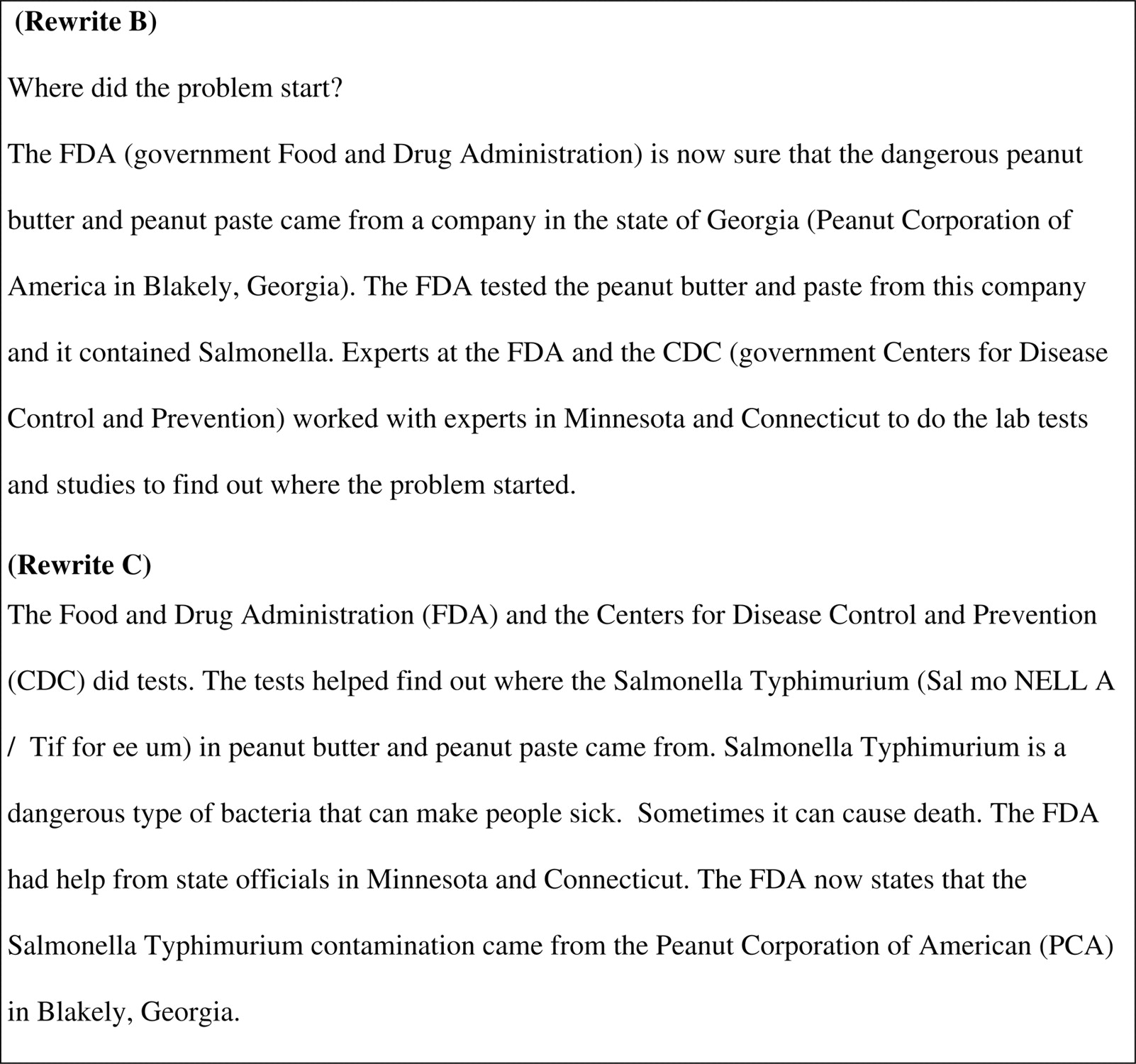 Health Promot Int, Volume 26, Issue 3, September 2011, Pages 338–350, https://doi.org/10.1093/heapro/daq075
The content of this slide may be subject to copyright: please see the slide notes for details.
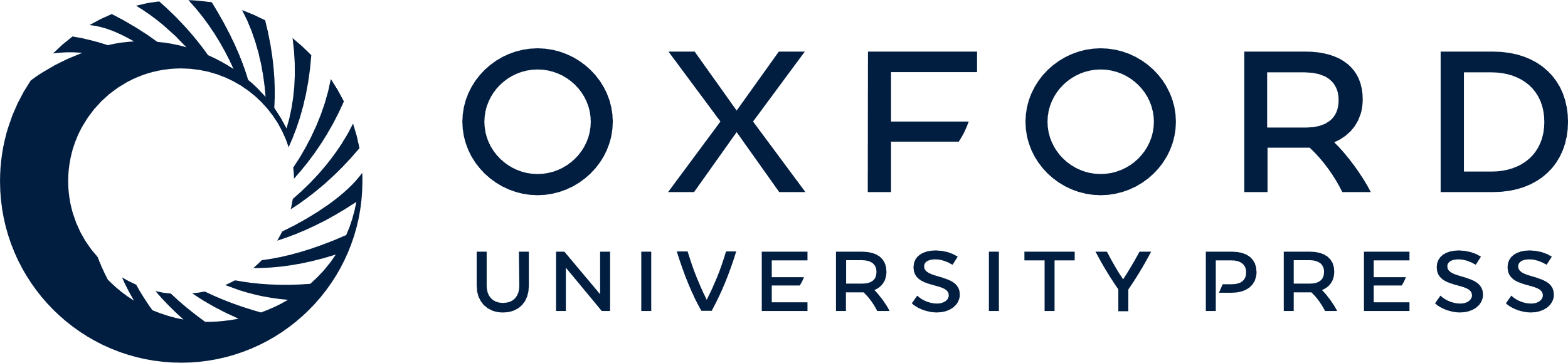 [Speaker Notes: Fig. 4: Two different ways to rewrite.


Unless provided in the caption above, the following copyright applies to the content of this slide: © The Author (2010). Published by Oxford University Press. All rights reserved. For Permissions, please email: journals.permissions@oup.com]
Fig. 5: NYCMTA Poster. Subway Poster © and “If you See Something, Say Something®” New York Metropolitan ...
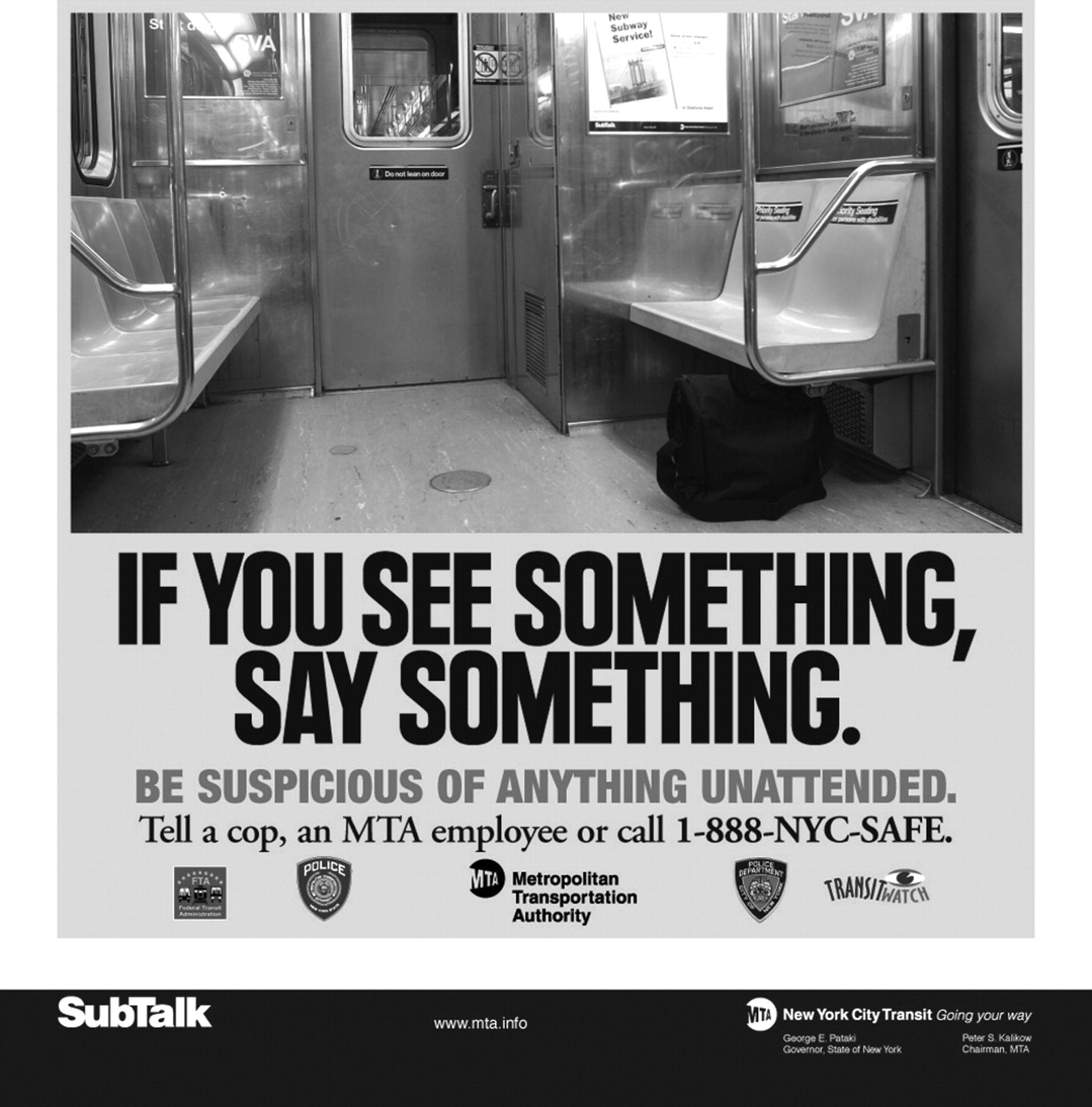 Health Promot Int, Volume 26, Issue 3, September 2011, Pages 338–350, https://doi.org/10.1093/heapro/daq075
The content of this slide may be subject to copyright: please see the slide notes for details.
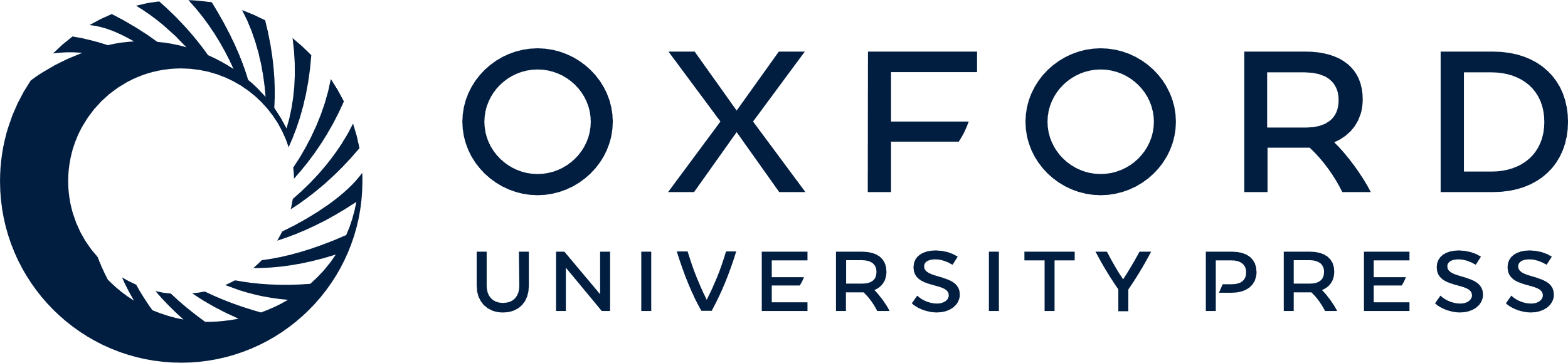 [Speaker Notes: Fig. 5: NYCMTA Poster. Subway Poster © and “If you See Something, Say Something®” New York Metropolitan Transportation Authority. Used with permission.


Unless provided in the caption above, the following copyright applies to the content of this slide: © The Author (2010). Published by Oxford University Press. All rights reserved. For Permissions, please email: journals.permissions@oup.com]
Fig. 6: Early model of communication.
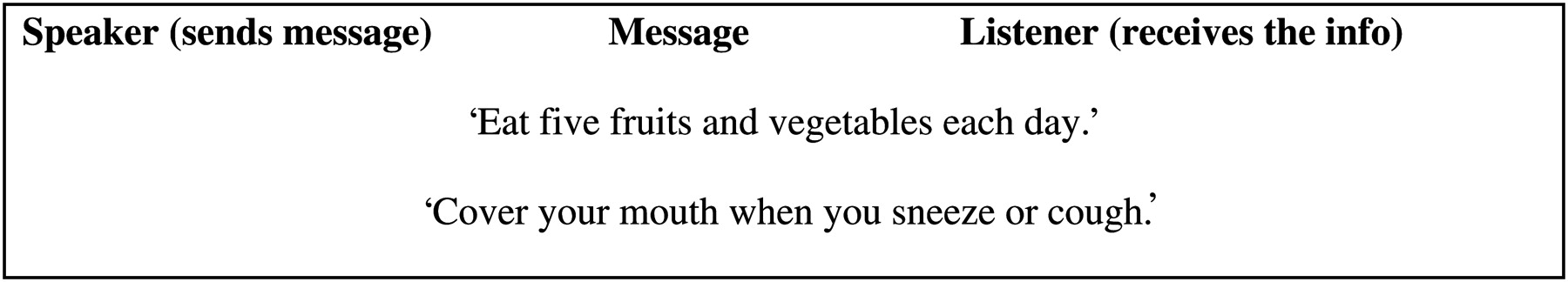 Health Promot Int, Volume 26, Issue 3, September 2011, Pages 338–350, https://doi.org/10.1093/heapro/daq075
The content of this slide may be subject to copyright: please see the slide notes for details.
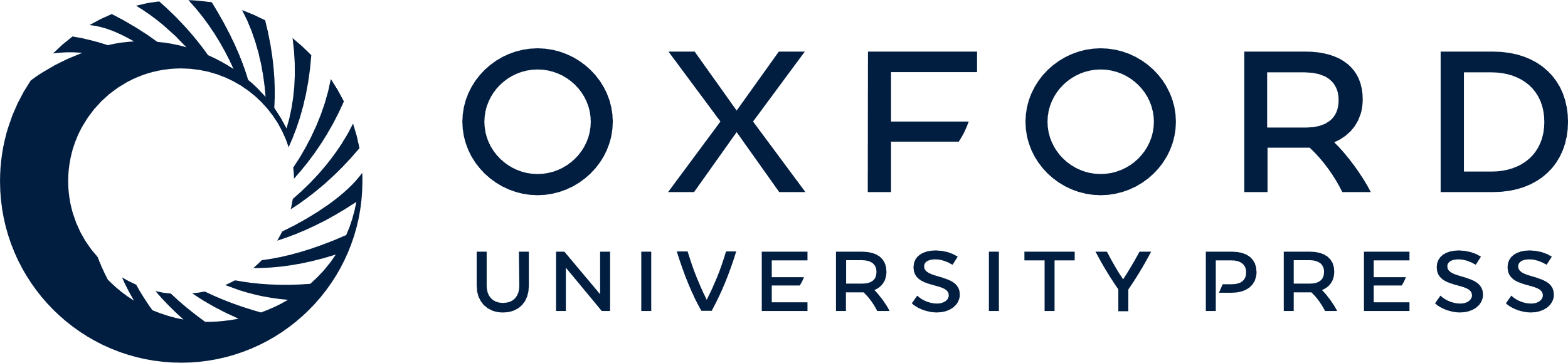 [Speaker Notes: Fig. 6: Early model of communication.


Unless provided in the caption above, the following copyright applies to the content of this slide: © The Author (2010). Published by Oxford University Press. All rights reserved. For Permissions, please email: journals.permissions@oup.com]
Fig. 7: Elaborated communication model from Jakobson (Jakobson, 1960).
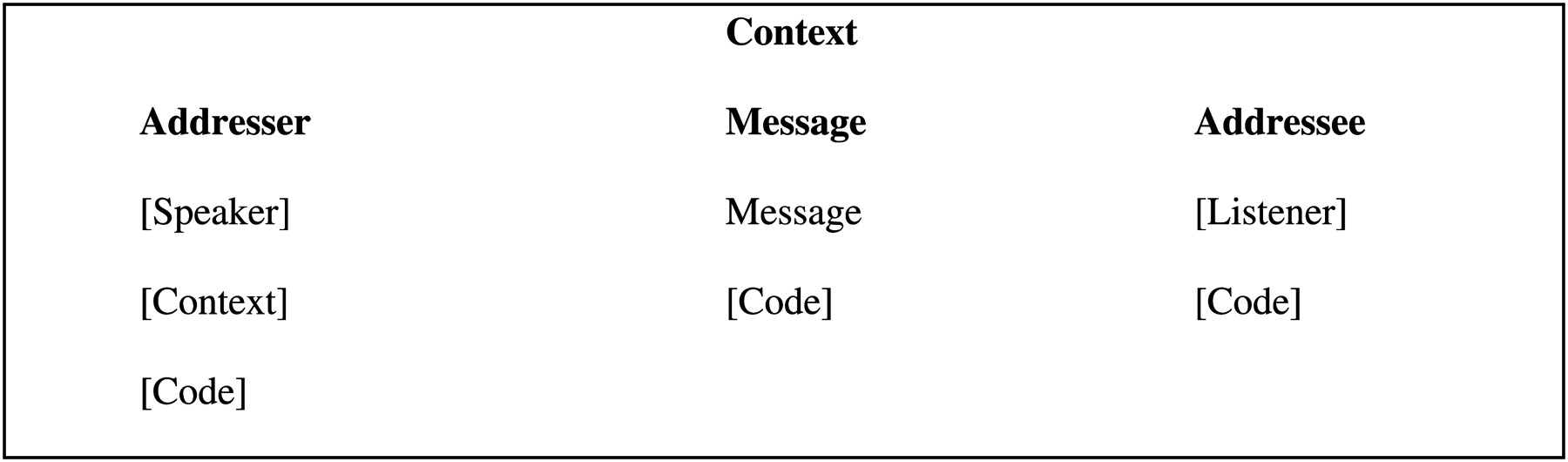 Health Promot Int, Volume 26, Issue 3, September 2011, Pages 338–350, https://doi.org/10.1093/heapro/daq075
The content of this slide may be subject to copyright: please see the slide notes for details.
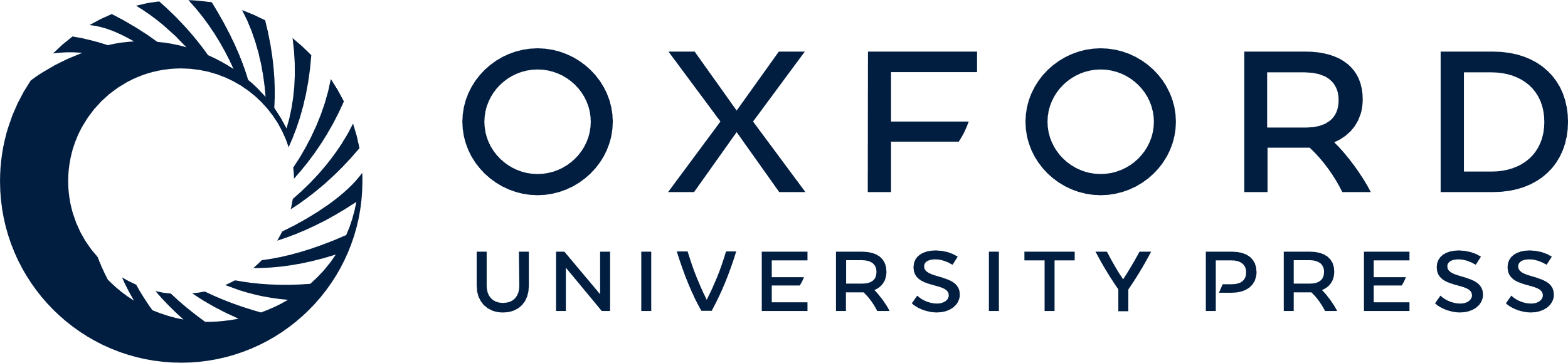 [Speaker Notes: Fig. 7: Elaborated communication model from Jakobson (Jakobson, 1960).


Unless provided in the caption above, the following copyright applies to the content of this slide: © The Author (2010). Published by Oxford University Press. All rights reserved. For Permissions, please email: journals.permissions@oup.com]
Fig. 8: Medical test example.
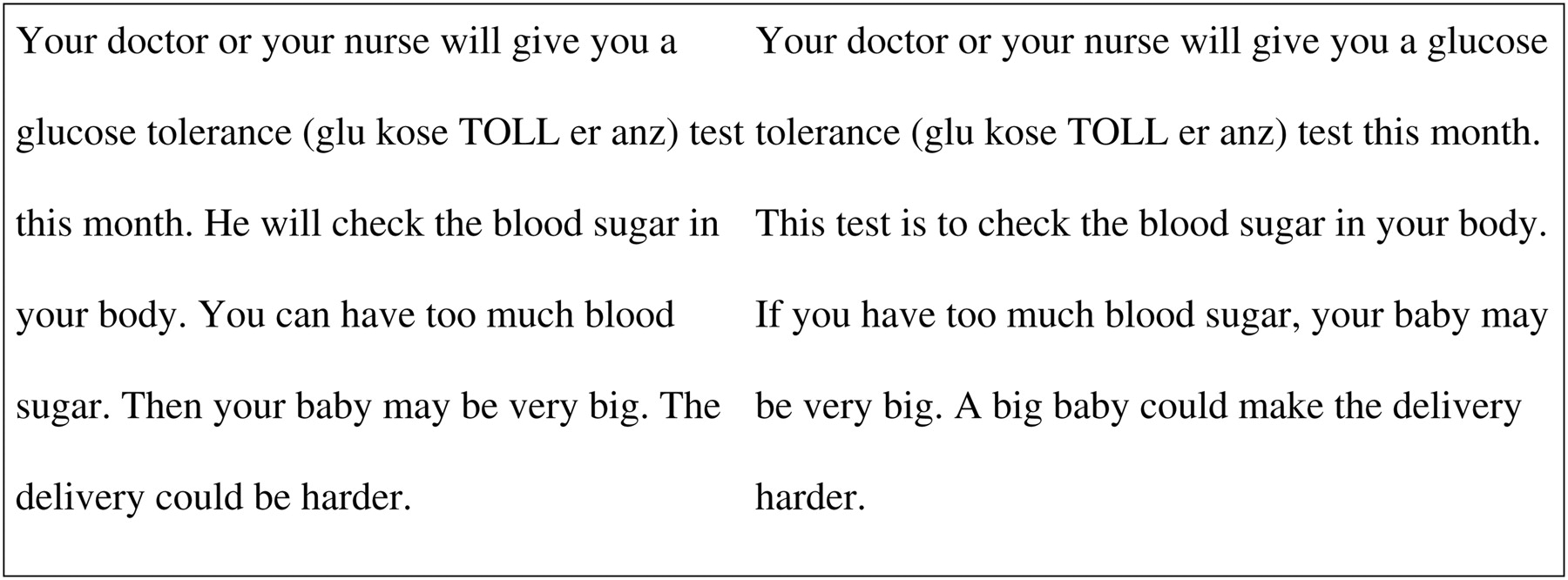 Health Promot Int, Volume 26, Issue 3, September 2011, Pages 338–350, https://doi.org/10.1093/heapro/daq075
The content of this slide may be subject to copyright: please see the slide notes for details.
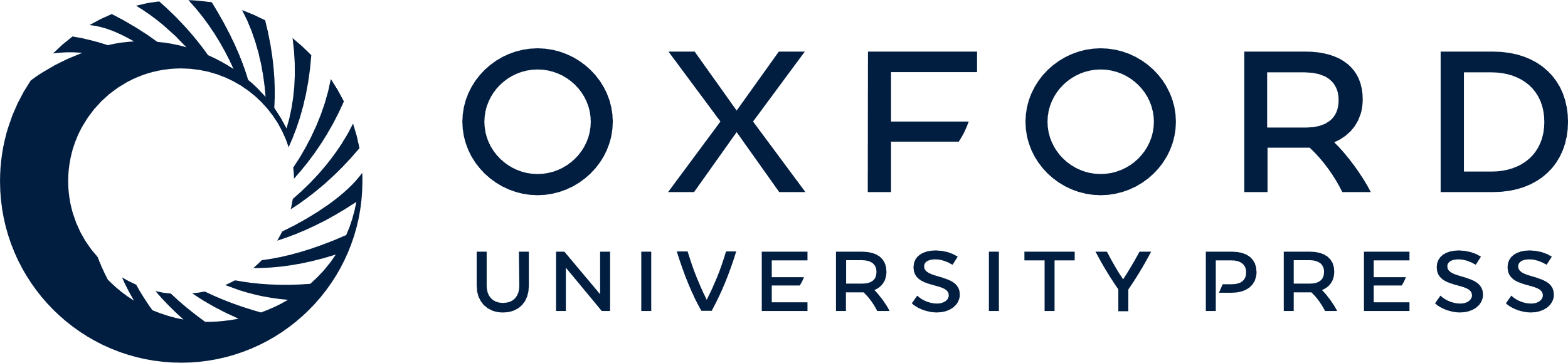 [Speaker Notes: Fig. 8: Medical test example.


Unless provided in the caption above, the following copyright applies to the content of this slide: © The Author (2010). Published by Oxford University Press. All rights reserved. For Permissions, please email: journals.permissions@oup.com]
Fig. 9: Patient education information on Hepatitis C from MedlinePlus (MedlinePlus, 2009a).
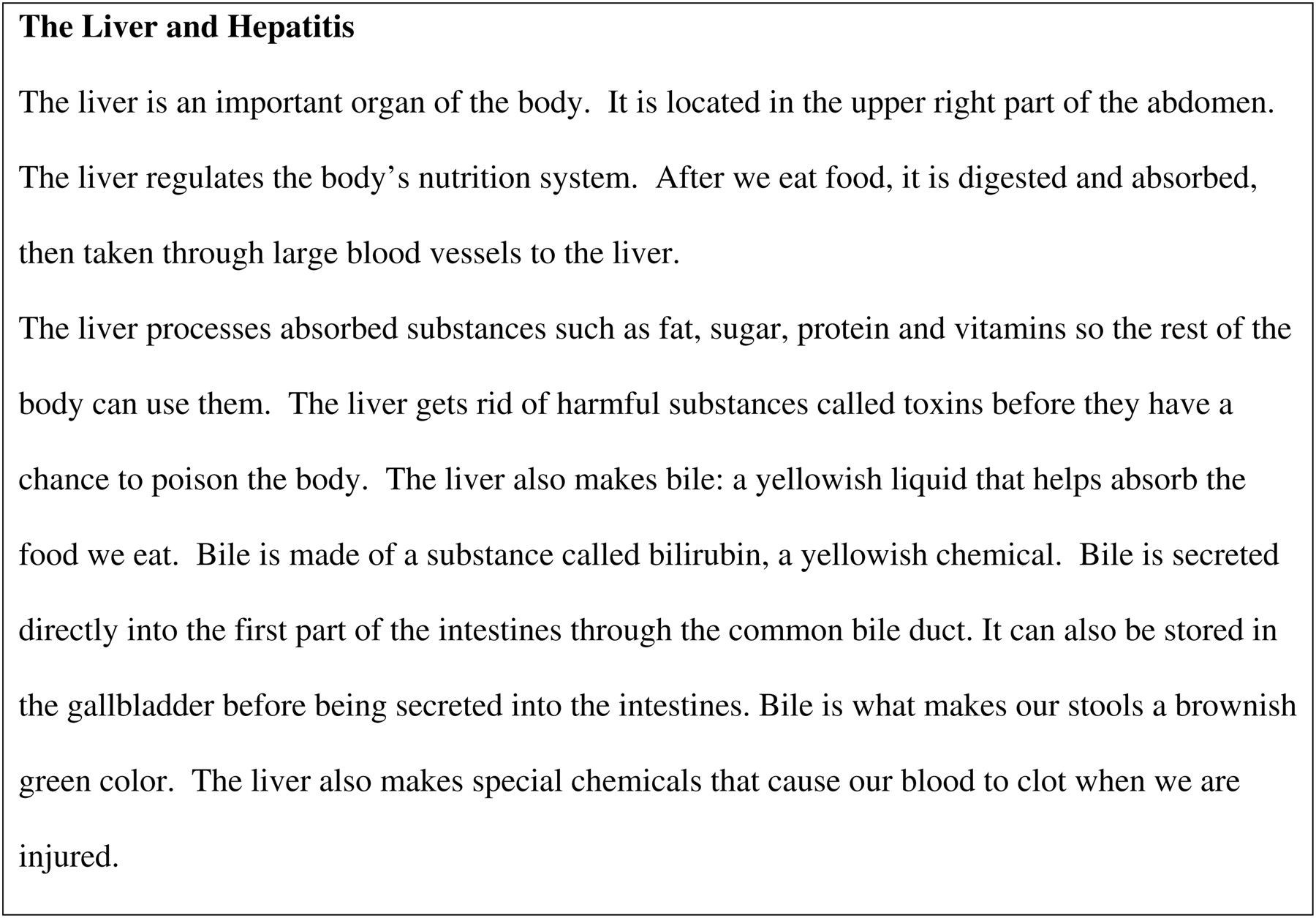 Health Promot Int, Volume 26, Issue 3, September 2011, Pages 338–350, https://doi.org/10.1093/heapro/daq075
The content of this slide may be subject to copyright: please see the slide notes for details.
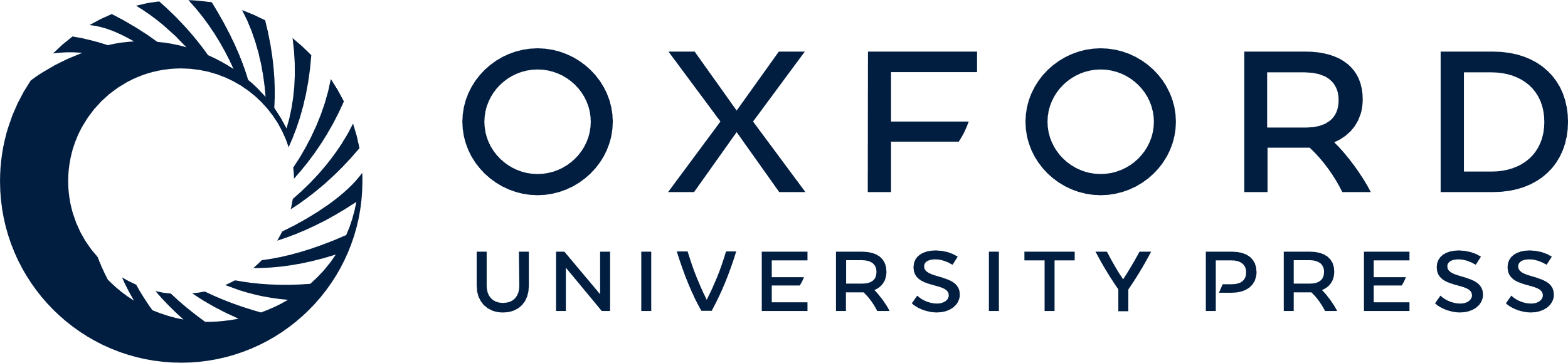 [Speaker Notes: Fig. 9: Patient education information on Hepatitis C from MedlinePlus (MedlinePlus, 2009a).


Unless provided in the caption above, the following copyright applies to the content of this slide: © The Author (2010). Published by Oxford University Press. All rights reserved. For Permissions, please email: journals.permissions@oup.com]
Fig. 10: H1N1 Flu (Swine Flu) text from MedlinePlus (MedlinePlus, 2009b).
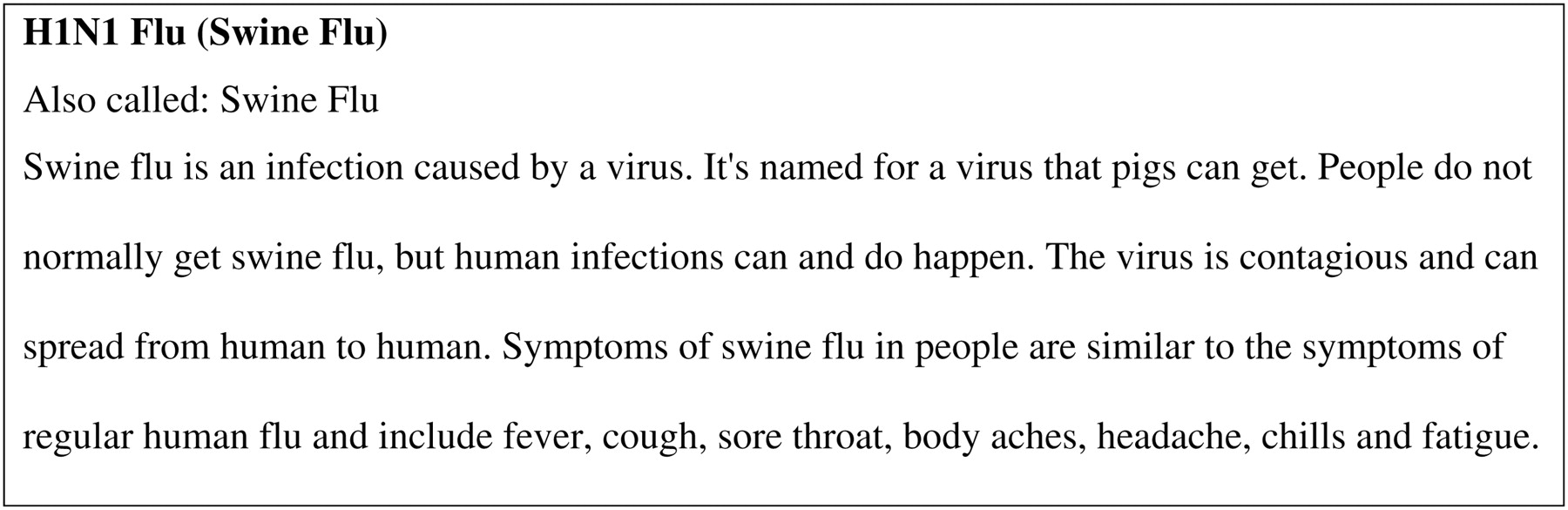 Health Promot Int, Volume 26, Issue 3, September 2011, Pages 338–350, https://doi.org/10.1093/heapro/daq075
The content of this slide may be subject to copyright: please see the slide notes for details.
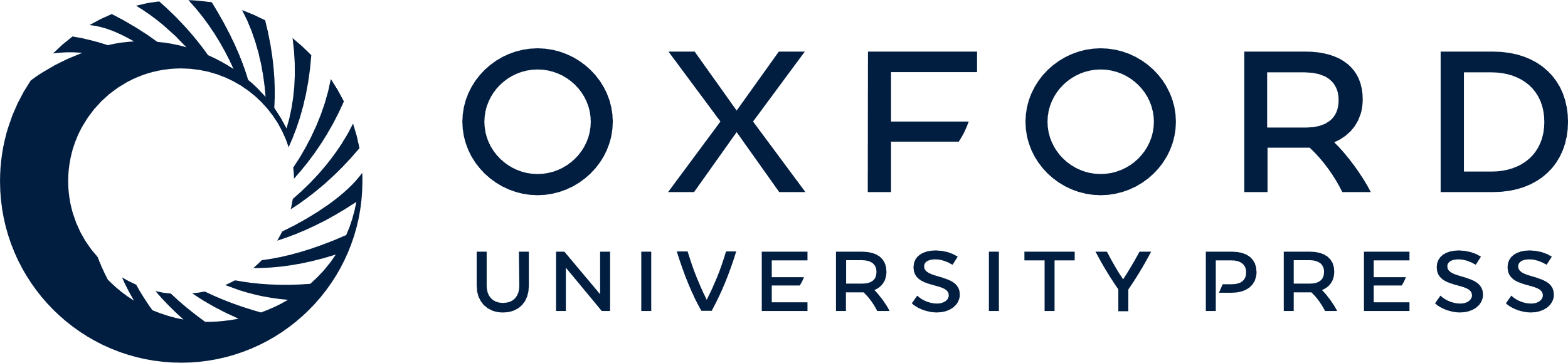 [Speaker Notes: Fig. 10: H1N1 Flu (Swine Flu) text from MedlinePlus (MedlinePlus, 2009b).


Unless provided in the caption above, the following copyright applies to the content of this slide: © The Author (2010). Published by Oxford University Press. All rights reserved. For Permissions, please email: journals.permissions@oup.com]
Fig. 11: Excerpts from Vaccines and Preventable Diseases: HPV Vaccine - Questions & Answers (CDC, 2009).
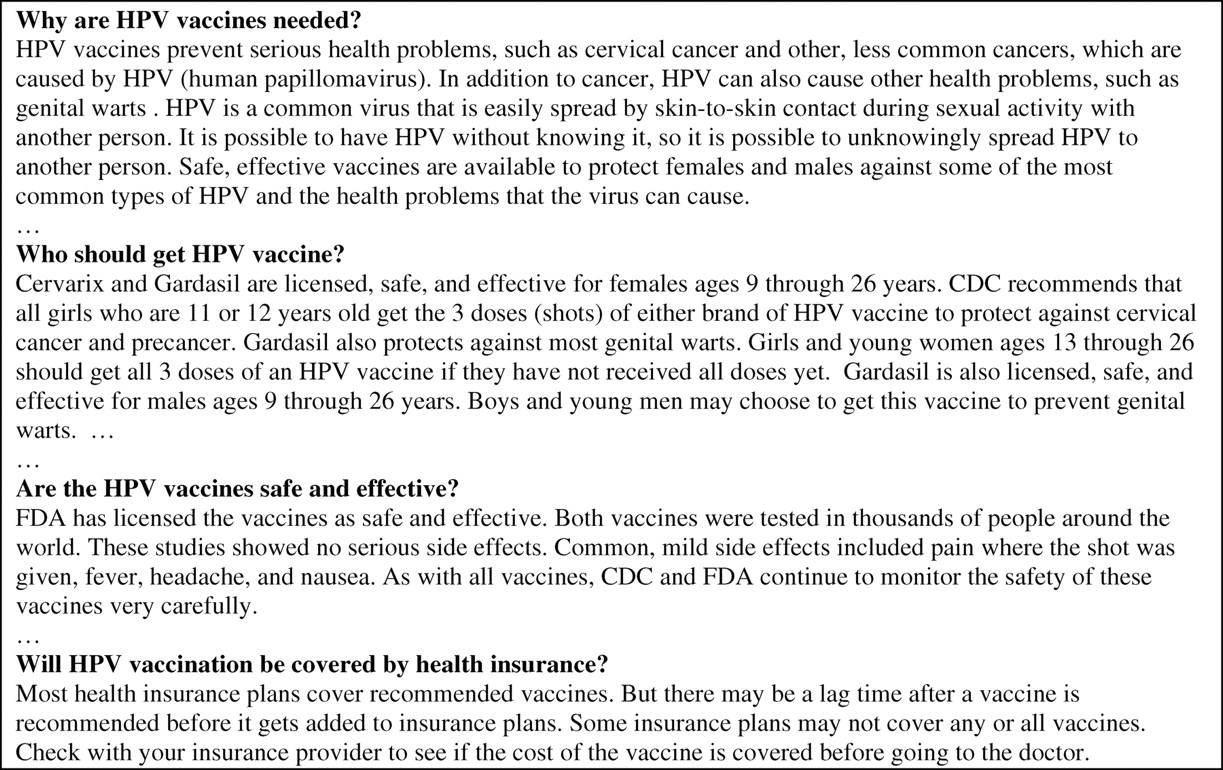 Health Promot Int, Volume 26, Issue 3, September 2011, Pages 338–350, https://doi.org/10.1093/heapro/daq075
The content of this slide may be subject to copyright: please see the slide notes for details.
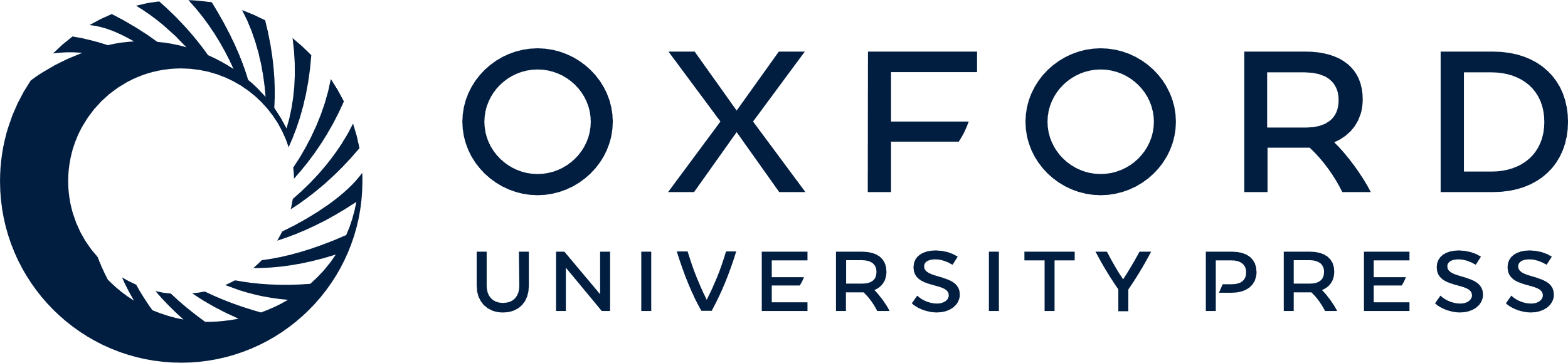 [Speaker Notes: Fig. 11: Excerpts from Vaccines and Preventable Diseases: HPV Vaccine - Questions & Answers (CDC, 2009).


Unless provided in the caption above, the following copyright applies to the content of this slide: © The Author (2010). Published by Oxford University Press. All rights reserved. For Permissions, please email: journals.permissions@oup.com]